Fífill
túnfífill
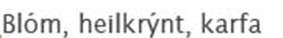 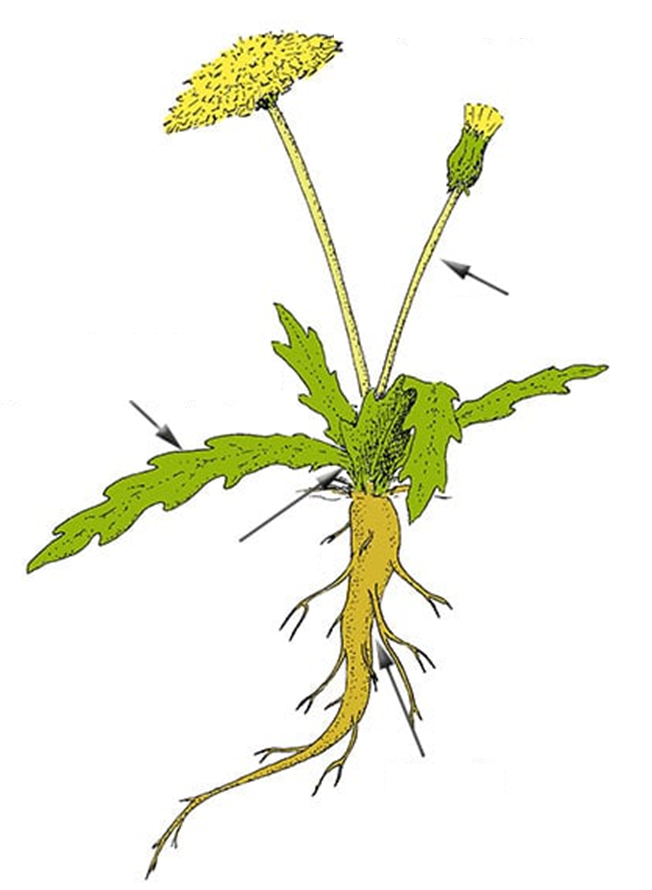 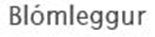 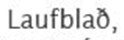 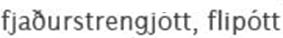 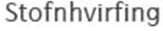 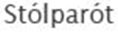 [Speaker Notes: Stofnhvirfing = b]
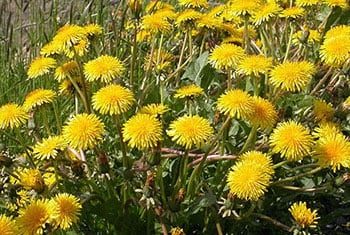 Á Íslandi eru nokkrar tegundir af fíflum.
Túnfífill er  þekktastur
Túnfífill hefur verið notaður til að lækna fólk en þá þarf að tína fífilinn á réttum tíma
Rótin og blöðin eru notuð
Túnfífill var og er einnig notaður í mat og blöðin þykja góð í salat.
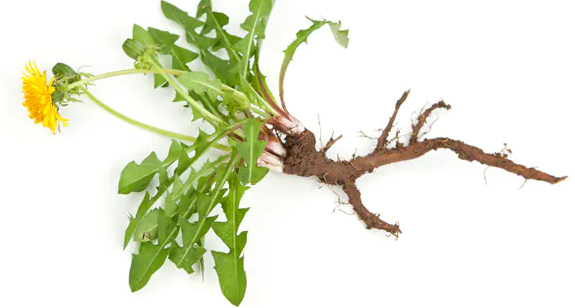 Innan í stilknum er fíflamjólk
Hefur þú smakkað fíflamjólkina?
Hún er beisk ábragðið
Fíflamjólkin var notuð á vörtur og líkþorn
Rótin er stólparót.
Fíflamjólkin gerir oft bletti í föt
Blómið situr í stórum, gulum körfum.
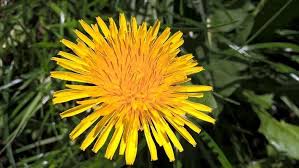 Öll blóm í körfunni eru tungukrýnd.
Eftir blómgun lokar fífillinn blómakörfunni
og opnar hana svo aftur þegar fræin eru fullþroskuð og nefnist þá
biðukolla
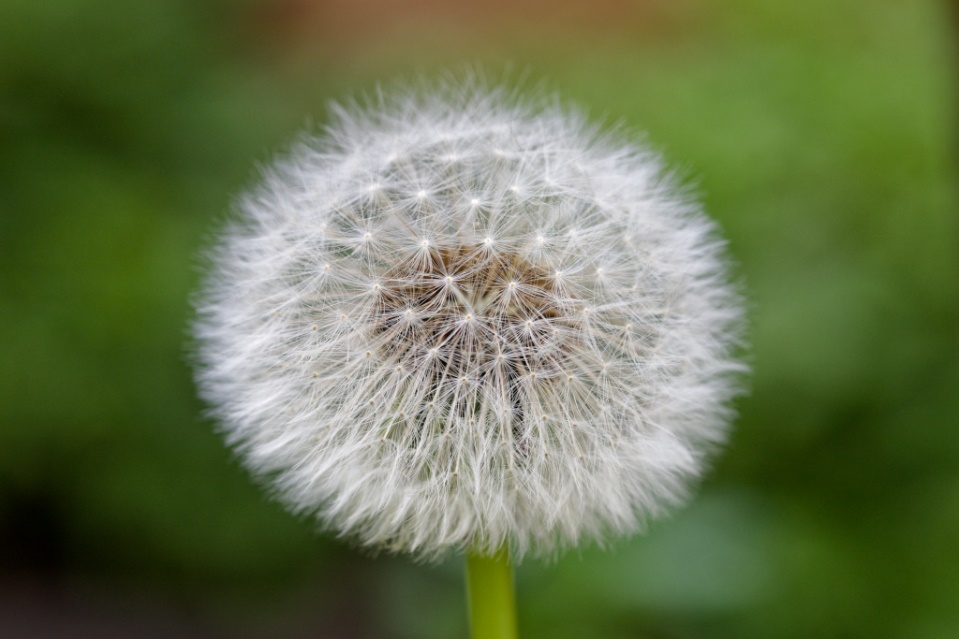 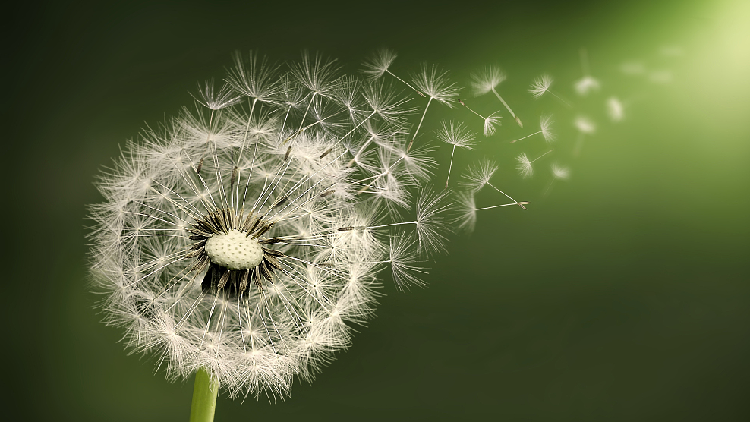 Fræ fífilsins eru með svifhár og 
geta borist langa leið
Blómakarfan að gera sig 
klára til að blómstra
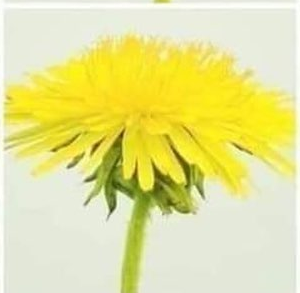 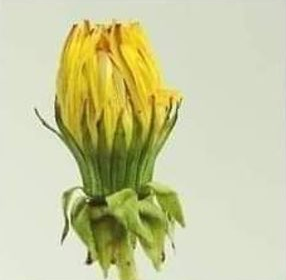 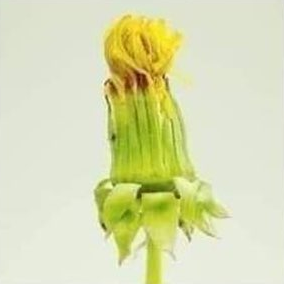 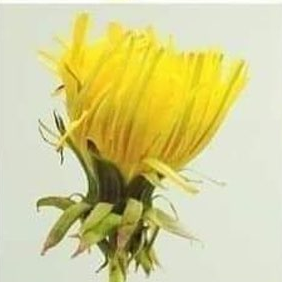 Tilbúin
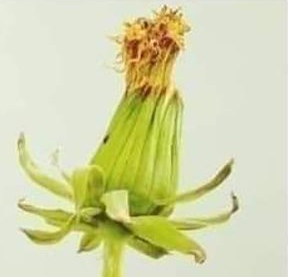 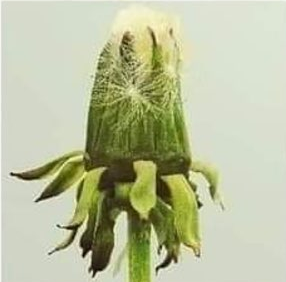 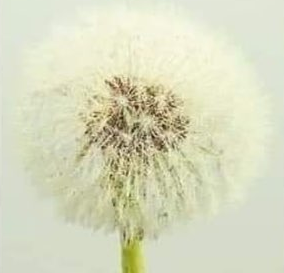 Búinn að blómstra
Að búa til fræ
Fræin tilbúin
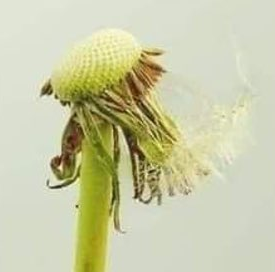 Fræin fokin af biðukollunni
Lífsferill fífils
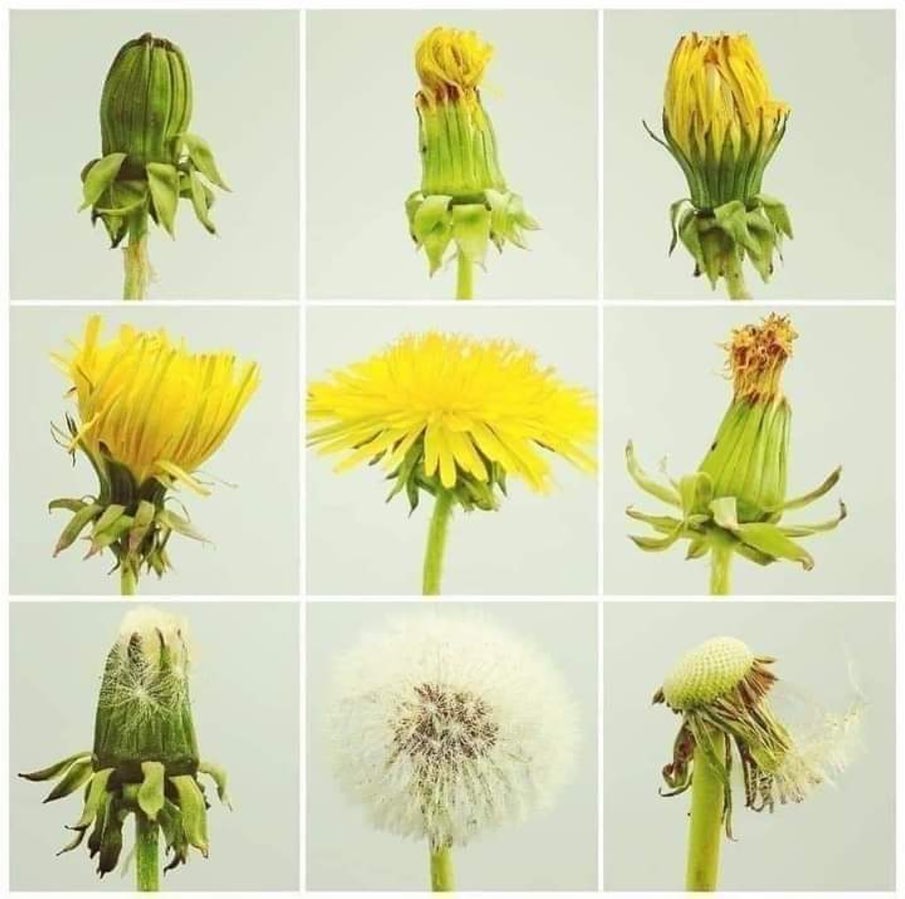 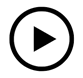 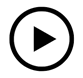 Fífill
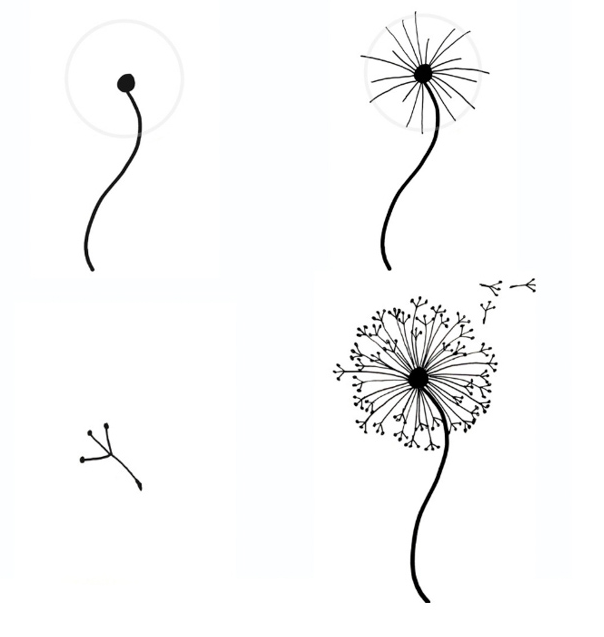 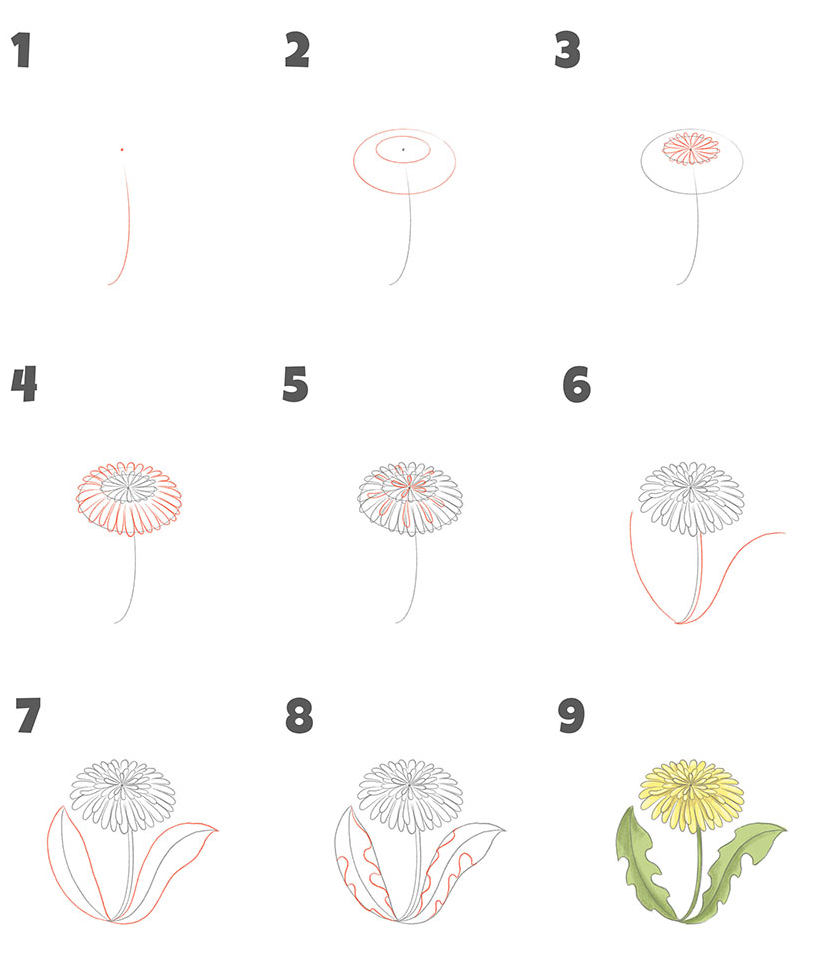 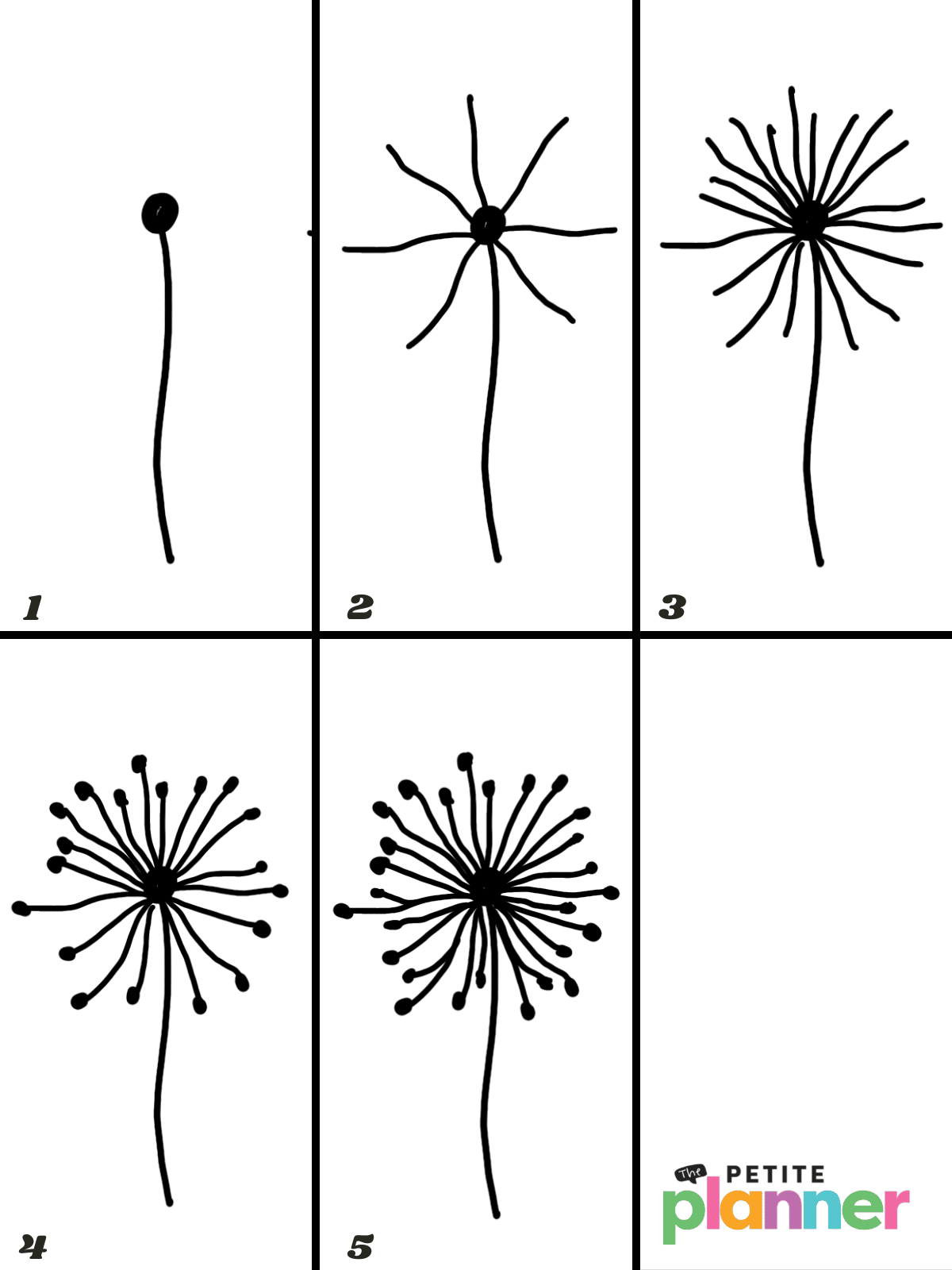 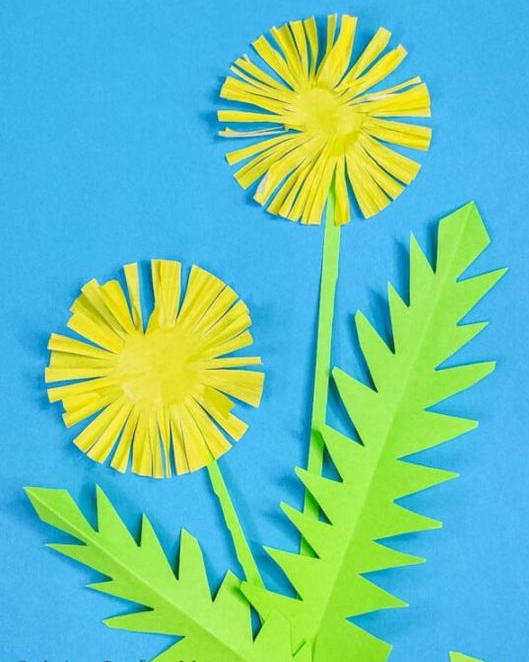 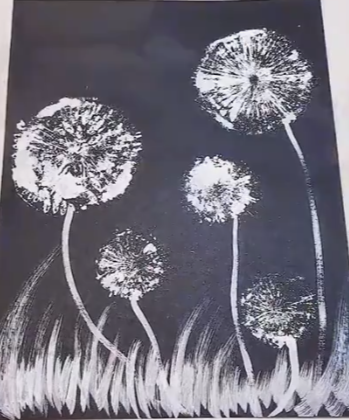 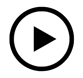